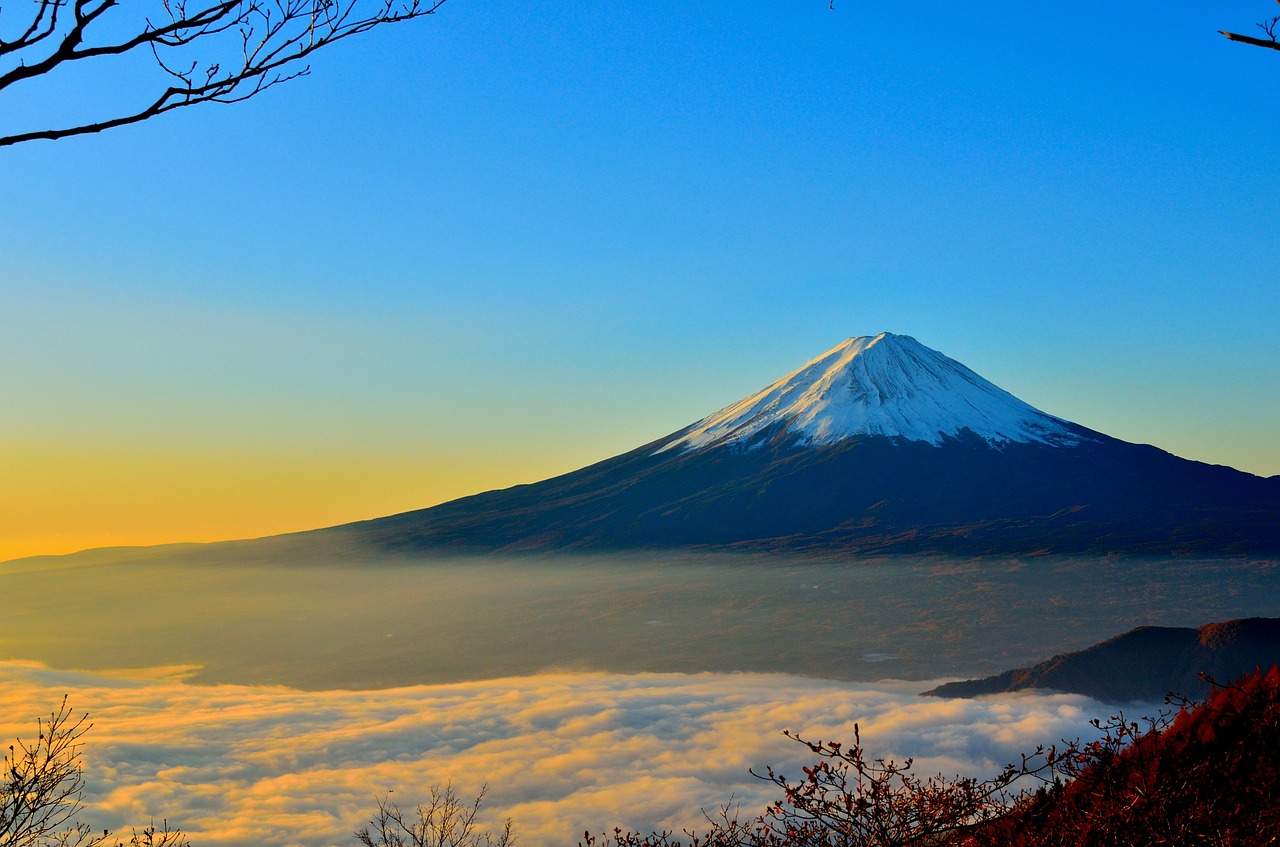 区域经理竞聘报告ppt模板
…something about us
如何运作
关于商务
业务 创意
公司 – 第二个 家
战略
上海锐普广告有限公司，成立于2007年，是国内领先的专业PPT设计和培训公司。7年专业PPT制作经验，700件经典PPT案例，100%客户满意率……锐普以不同于传统
上海锐普广告有限公司，成立于2007年,是国内领先的专业PPT设计和培训公司。7年专业PPT制作经验，700件经典PPT案例，100%客户满意率……锐普以不同于传统的PPT制作模
上海锐普广告有限公司，成立于2007年，是国内领先的专业PPT设计和培训公司。7年专业PPT制作经验，700件经典PPT案例，100%客户满意率……
关于我们
我们是谁？
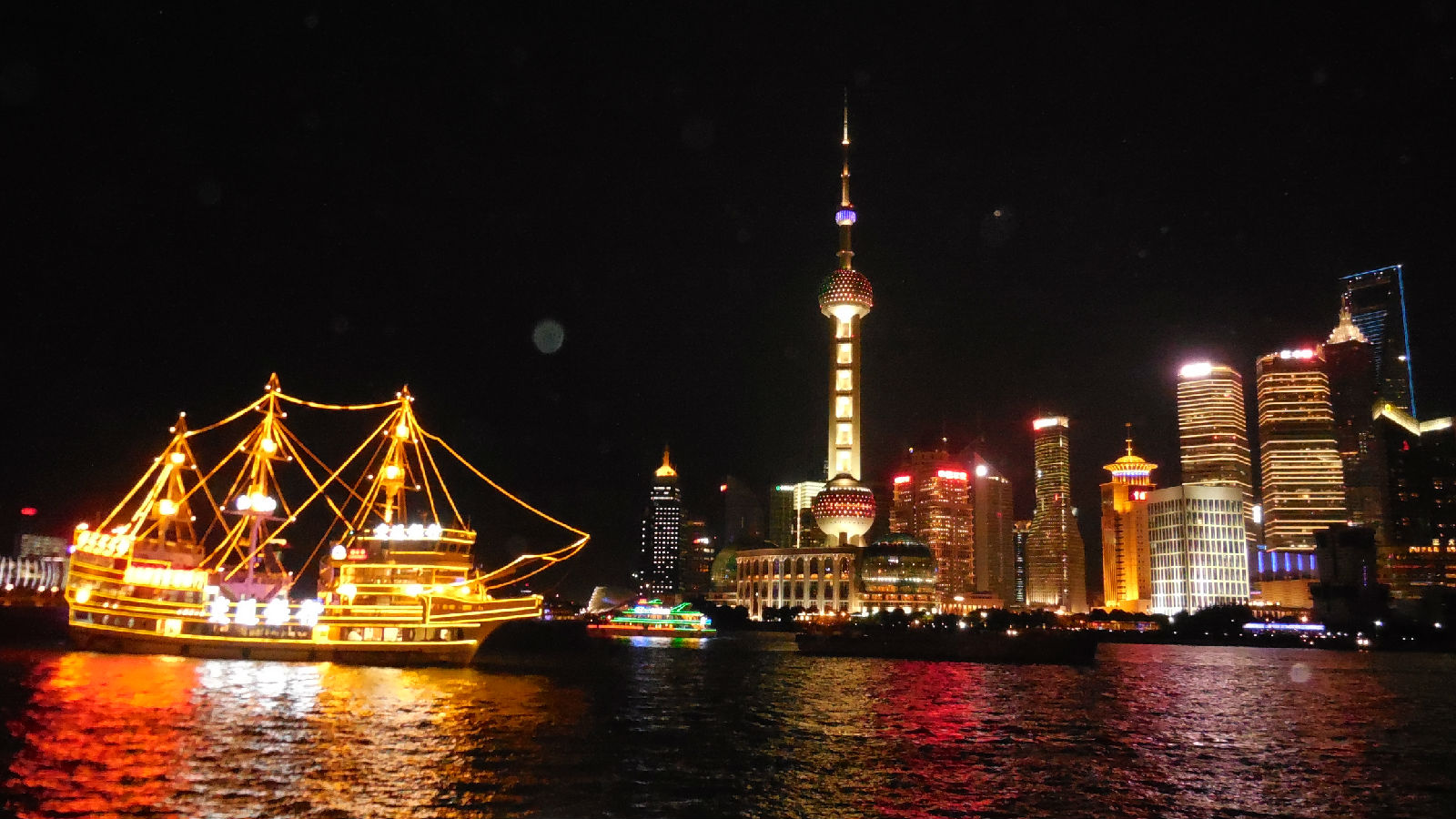 公司 名字
上海锐普广告有限公司，成立于2007年，是国内领先的专业PPT设计和培训公司。7年专业PPT制作经验，700件经典PPT案例，100%客户满意率……锐普以不同于
上海锐普广告有限公司，成立于2007年，是国内领先的专业PPT设计和培训公司。7年专业PPT制作经验，700件经典PPT案例，100%客户满意率……锐普以不同于
上海锐普广告有限公司，成立于2007年，是国内领先的专业PPT设计和培训公司。
我们的客户端
他们对我们是怎么想的
Facebook:
上海锐普广告有限公司，成立于2007年，是国内领先的专业PPT设计和培训公司。7年专业PPT制作经验，700件经典PPT案例，100%客户满意率……上海锐普广告有限公司，成立于2007年，
上海锐普广告有限公司，成立于2007年，是国内领先的专业PPT设计和培训公司。7年专业PPT制作经验，700件经典PPT案例，100%客户满意率……上海锐普广告有限公司，成立于2007年，
Twitter:
MySpace:
上海锐普广告有限公司，成立于2007年，是国内领先的专业PPT设计和培训公司。7年专业PPT制作经验，700件经典PPT案例，100%客户满意率……上海锐普广告有限公司，成立于2007年，
Vimeo:
上海锐普广告有限公司，成立于2007年，是国内领先的专业PPT设计和培训公司。7年专业PPT制作经验，700件经典PPT案例，100%客户满意率……上海锐普广告有限公司，成立于2007年，
Vkontakte
上海锐普广告有限公司，成立于2007年，是国内领先的专业PPT设计和培训公司。7年专业PPT制作经验，700件经典PPT案例，100%客户满意率……上海锐普广告有限公司，成立于2007年，
我们的团队
专业的顾问
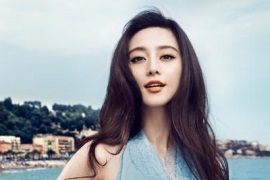 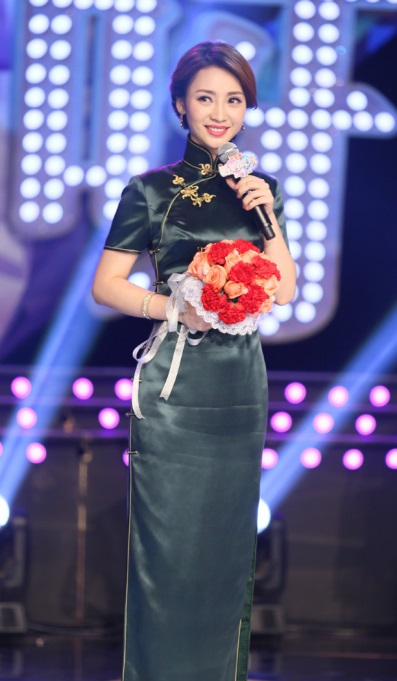 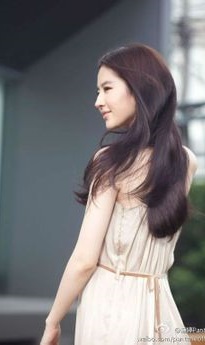 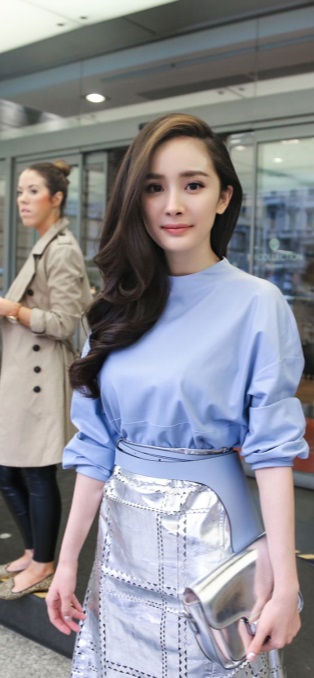 Emelly Brown
CEO/Director
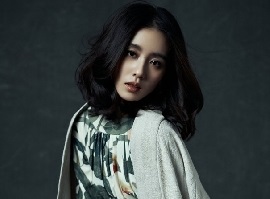 Ruslan Kalinin
Manager
Jin Kimm
Commercial Director
Roberth Cowboy
Developer
Emmy One
Designer
我们的组织结构
主要成员和其他的成员
Emelly
Brown
Ruslan
Kalinin
CEO/Director
Manager
上海锐普广告有限公司，成立于2007年，是国内领先的专业
上海锐普广告有限公司，成立于2007年，是国内领先
Jin
Kimm
Emmy
One
Emmy
One
Commercial
director
Designer
Designer
上海锐普广告有限公司，成立于2007年
上海锐普广告有限公司，
上海锐普广告有限公司
历史线
我们的历史
TODAY.
1996.
2006.
2011.
2001.
输入内容 输入内容 输入内容
输入内容 输入内容 输入内容
输入内容 输入内容 输入内容
输入内容 输入内容 输入内容
输入内容 输入内容 输入内容
关于我们
一些有趣并且真实的事情
在美国最好的公司
在欧洲最好的公司
输入内容 输入内容 输入内容 输入内容 输入内容 输入内容 输入内容 输入内容 输入内容 输入内容 输入内容 输入内容 输入内容 输入内容
输入内容 输入内容 输入内容 输入内容 输入内容 输入内容 输入内容 输入内容 输入内容 输入内容 输入内容 输入内容 输入内容 输入内容
世界上最好的公司
在亚洲最好的公司
在非洲最好的公司
输入内容 输入内容 输入内容 输入内容 输入内容 输入内容 输入内容 输入内容 输入内容 输入内容 输入内容 输入内容 输入内容 输入内容
输入内容 输入内容 输入内容 输入内容 输入内容 输入内容 输入内容 输入内容 输入内容 输入内容 输入内容 输入内容 输入内容 输入内容
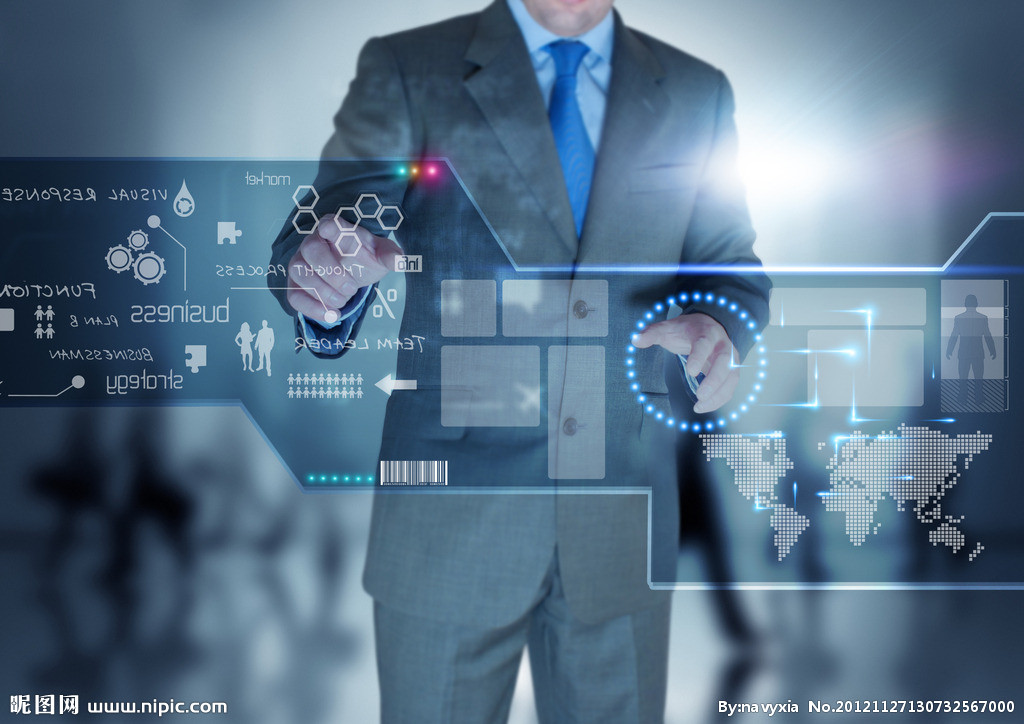 Workflow…
Workflow
…this is how we do it
网站
关于网络的服务
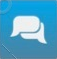 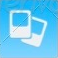 论坛
IT
上海锐普广告有限公司，成立于2007年，是国内领先的专业PPT设计和。
上海锐普广告有限公司，成立于2007年，是国内领先的
邮箱
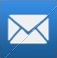 博客
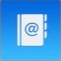 上海锐普广告有限公司，成立于2007年，是国内领先的专业PPT设计和。
上海锐普广告有限公司，成立于2007年，是国内领先的专业PPT设计和。
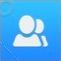 合作
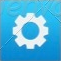 开发
上海锐普广告有限公司，成立于2007年，是国内领先的专业PPT设计和。
上海锐普广告有限公司，成立于2007年，是国内领先的专业PPT设计和。
服务
关于我们的服务
0
搜索
时间
销售
上海锐普广告有限公司，成立于2007年，是国内领先的专业PPT设计和培训公司。7年专业PPT制作经验，700件经典PPT案例，100%客户满意率……锐普以不同于
上海锐普广告有限公司，成立于2007年，是国内领先的专业PPT设计和培训公司。7年专业PPT制作经验，700件经典PPT案例，100%客户满意率……锐普以不同于
上海锐普广告有限公司，成立于2007年，是国内领先的专业PPT设计和培训公司。7年专业PPT制作经验，700件经典PPT案例，100%客户满意率……锐普以不同于
我们的项目
我们项目的一切
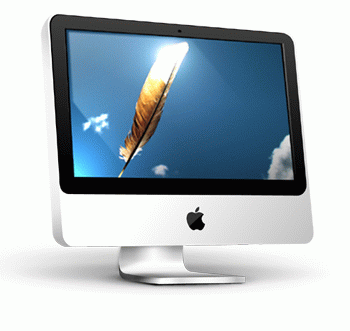 INDALIA
FINANCIAL ADVISOR
INDALIA
上海锐普广告有限公司，成立于2007年，是国内领先的专业PPT设计和培训公司。7年专业PPT制作经验，700件经典PPT案例，100%客户满意率……锐普以不同于传统的PPT制作模式，创造全新的PPT体验。
上海锐普广告有限公司，成立于2007年，是国内领先的专业PPT设计和培训公司。7年专业PPT制作经验
financial advisor
STOP THINKING – JUST DO IT!
我们的工作
关于我们的工作
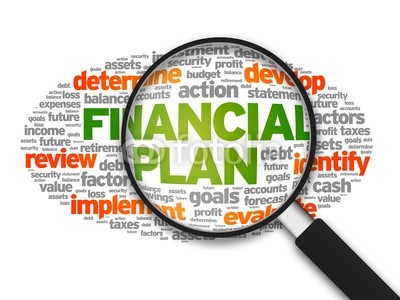 Financial
Strategy / Planning
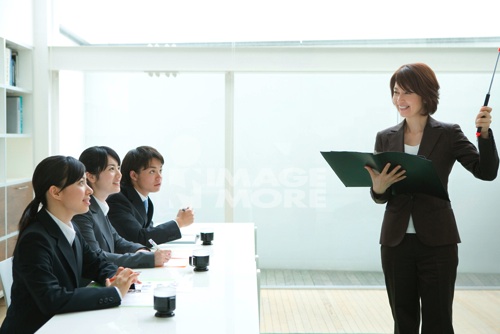 上海锐普广告有限公司，成立于2007年，是国内领先的专业PPT设计和培训公司。7年专业PPT制作经验，700件经典PPT案例，100%客户满意率
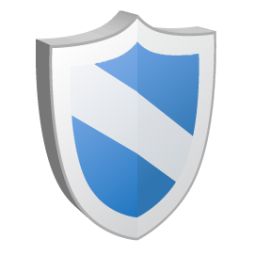 Protect
How to save money
上海锐普广告有限公司，成立于2007年，是国内领先的专业PPT设计和培训公司。
Training
上海锐普广告有限公司，成立于2007年，是国内领先的专业PPT设计和培训公司。7年专业PPT制作经验，700件经典
Make money FAST and EASY
未来的计划
一些未来的计划
上海锐普
上海锐普
上海锐普
上海锐普
上海锐普
上海锐普
上海锐普
上海锐普
上海锐普
上海锐普
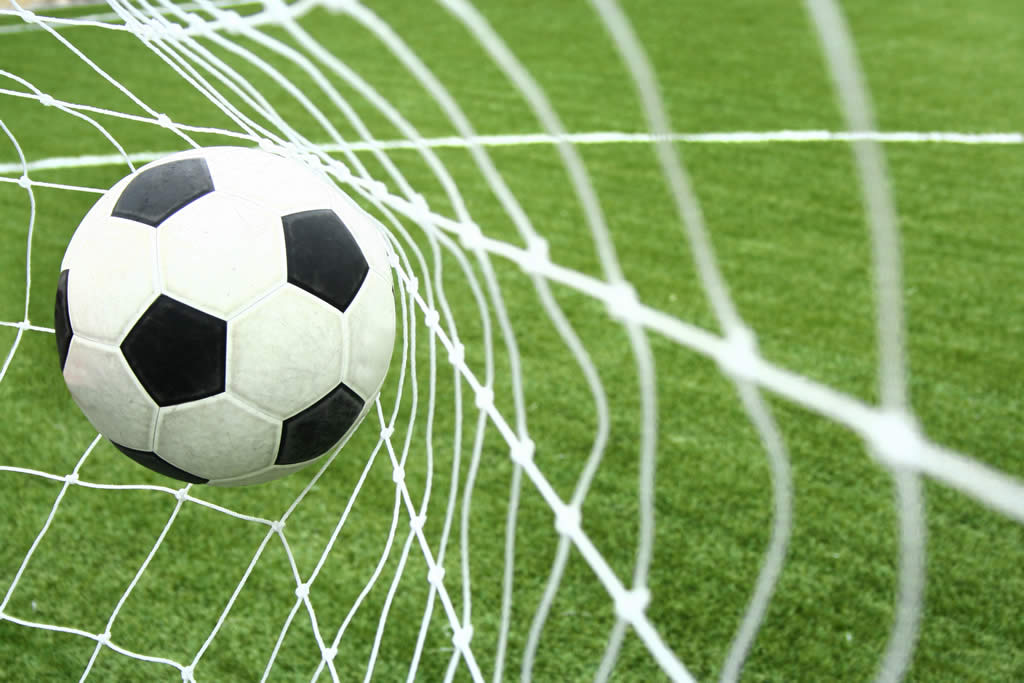 图表
我们的图表
世界图表
世界地图图表
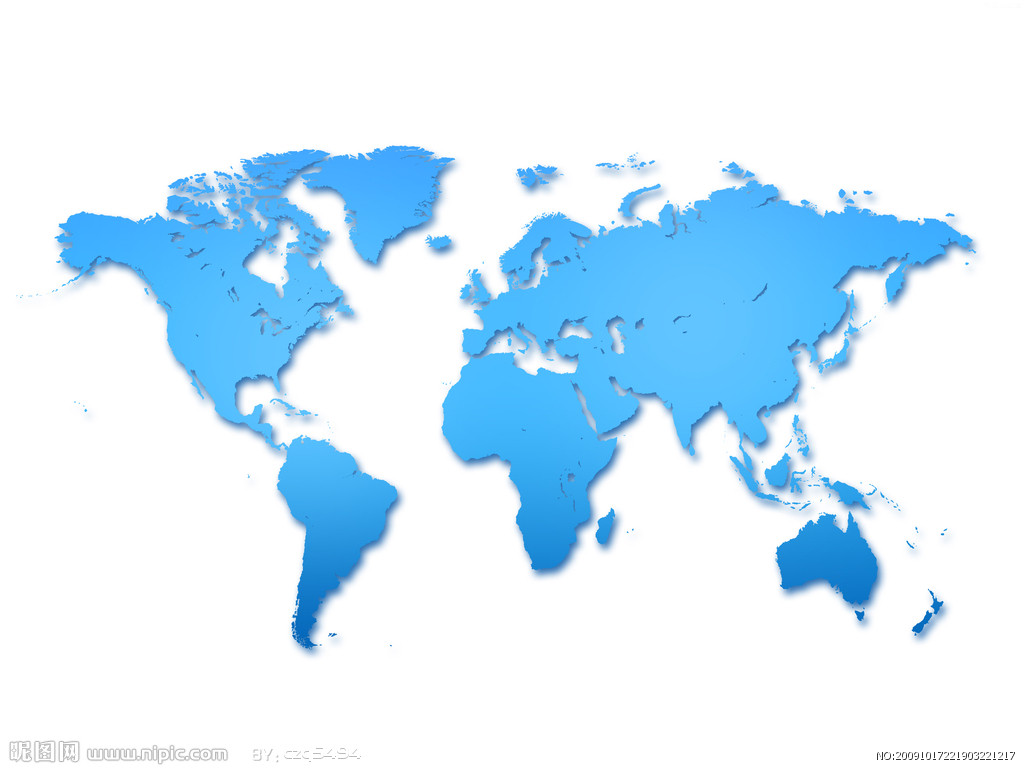 美国
欧洲
亚洲
96%
76%
88%
非洲
65%
巴西
55%
简单图表
简单的馅饼图表
历史图表
我们最好的时刻
上海锐普广告有限公司，成立于2007年，是国内领先的专业PPT设计和培训公司。7年专业PPT制作经验，700件经典PPT案例，100%客户满意率……锐普以不同于传统的PPT制作模式，创造全新的PPT体验。
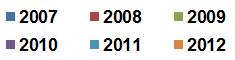 积极图表
积极图表和评论
2004 - 上海锐普
2004.
上海锐普广告有限公司，成立于2007年，是国内领
2013.
2010.
2007.
91%
89%
86%
2007 - 上海锐普
80%
上海锐普广告有限公司，成立于2007年，是国内领
2010 - 上海锐普
45%
上海锐普广告有限公司，成立于2007年，是国内领
39%
35%
29%
2013 - 上海锐普
上海锐普广告有限公司，成立于2007年，是国内领
其他图表
本地图表
社交图表
社会服务
120
100
80
60
40
20
0
Facebook
Twitter
MySpace
Vkontakte
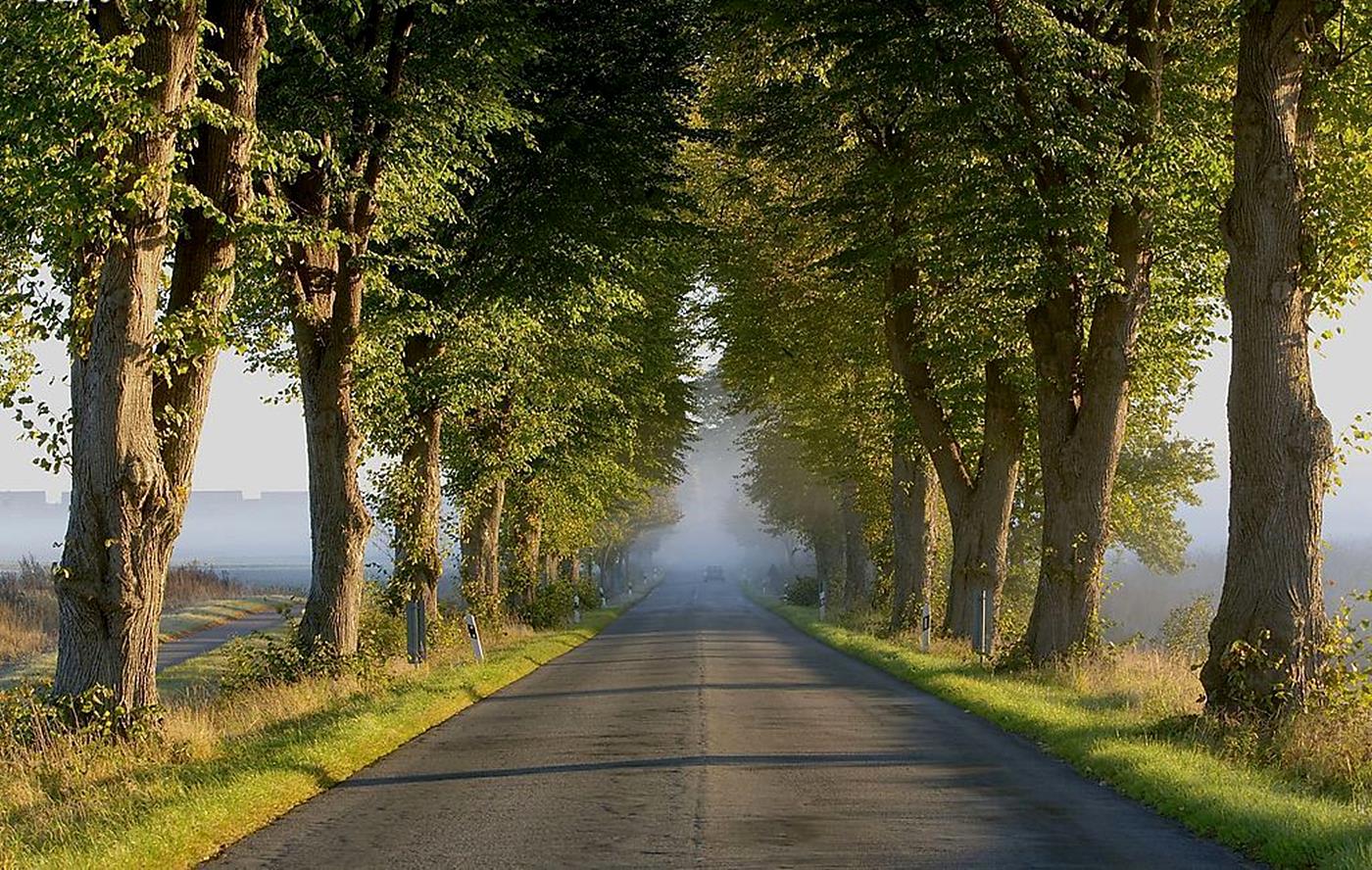 联系我们
如何联系我们…